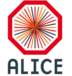 ALICE
l’upgrade di ALICE e’ nel 2019-2020 durante LS2. 
Il “grosso” dell’upgrade e’ TPC (readout MWPC  GEM) e ITS (MAPS, all pixels)
+ readout (GBTx/VTRx)

Italia
ITS: per LV soluzione commerciale CAEN già definita
Readout (MUON, TOF, ZDC)  1.2 MCHF

Altro per upgrade?
Opportunità su TPC? Da investigare. No Italia, comunque, Germania e altri paesi europei leading e molto attenti a commesse con ricadute su propri paesi.

In generale
Ottima idea coordinarsi maggiormente, forse aspetto più interessante per ALICE è gestione manutenzioni (HV/LV TOF è completamente CAEN, custom per la parte DC/DC inside magnet)
 tutto sta già capitando, ordini avviati, lancio produzione  in corso
P. Antonioli / 24-03-2017
Power Distribution
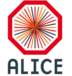 Inside TCP field cage (100k rad)
CANBUS
data, config, control
Half-stave
monitor, control
Power bus
Bias bus
Power Supply
and Bias 
Control board
Power
RDO
unit
bias
power, bias
CAEN
bias
supply
Magnet face
(10k rad)
CAEN
Main
Power
Filter
Board
PP1
PP0
Power, sense
bias, sense
Counting Room (no rad)
Racks (low rad)
2
CAEN Power Supply Configuration
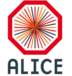 Analog and Digital LV Section
(Spares not included)
x2 A1676A - Easy3000 Branch Controller
x1 SY4527B Mainframe
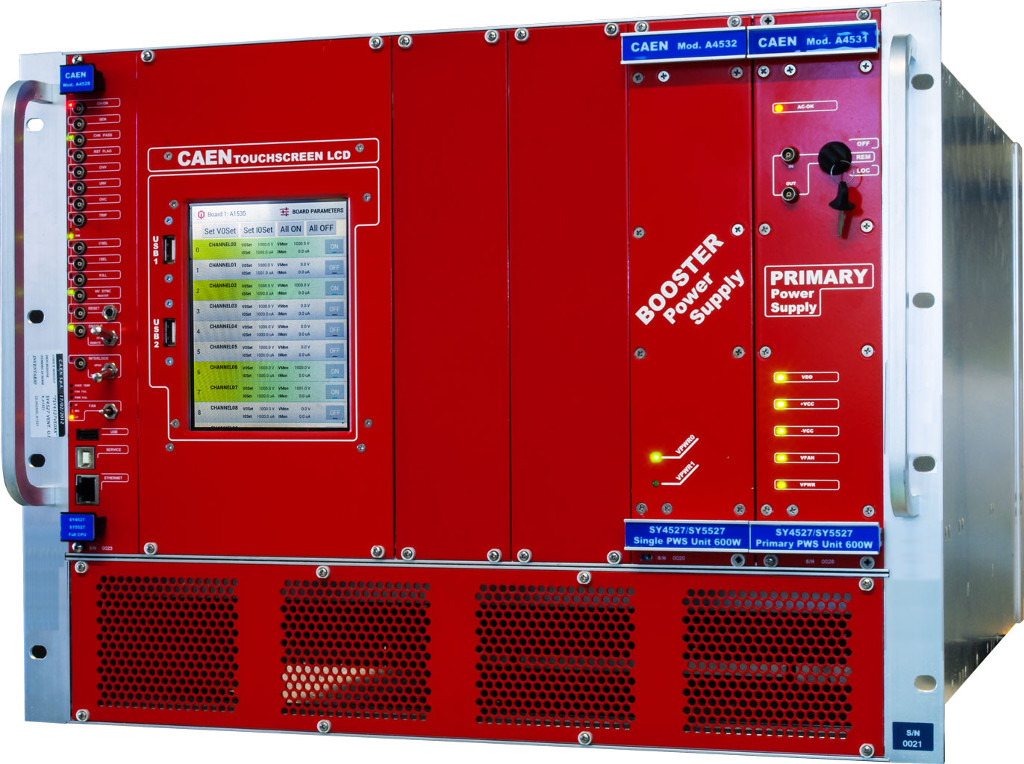 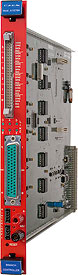 CR4
x56 A3009HBP - 12Ch/14V/3A/40W
or
x56 A3009 - 12Ch/8V/9A/45W
x12 Easy3000 Remote Crates
x6 A3486 - AC/DC bulk power supply 2x 2kW
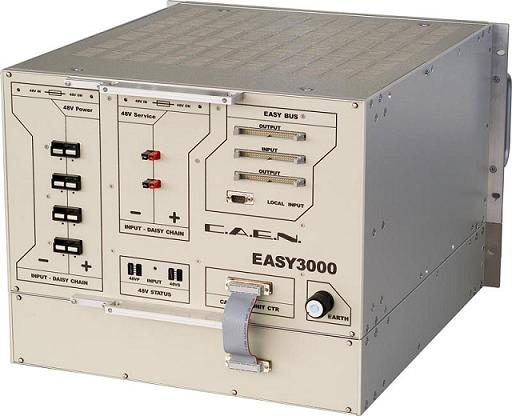 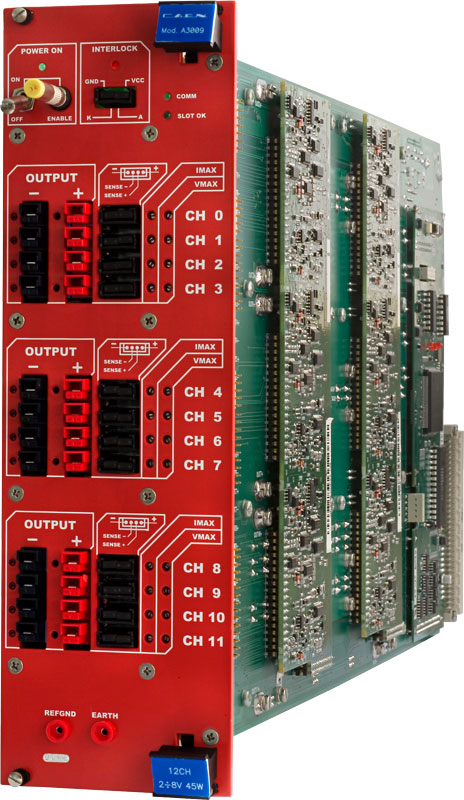 RB24 - SideA
3
CAEN Configuration - Summary
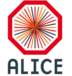 4